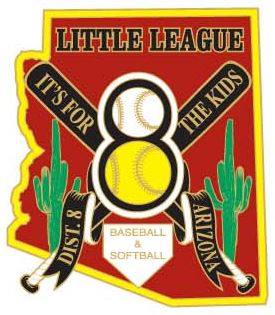 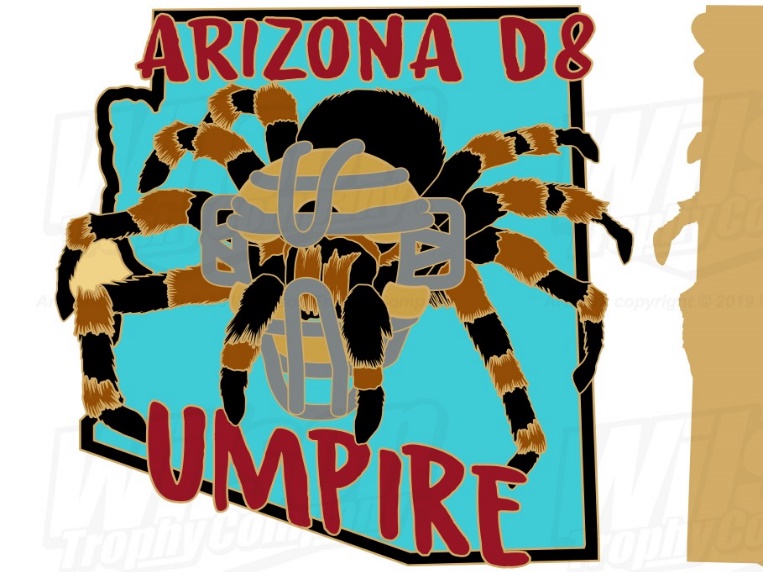 2024 District 8 Rules Briefing
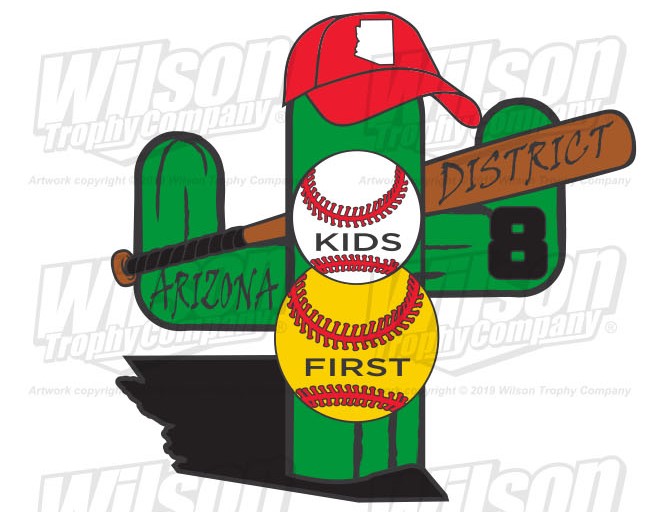 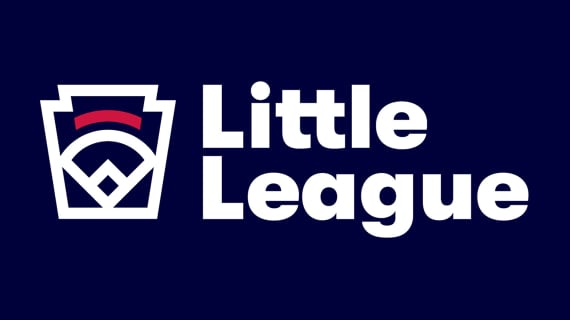 2024 District 8 Rules
Purpose of Little League: Little league is a program of service to youth. It is geared to provide an outlet of healthful activity and training under good leadership in the atmosphere of wholesome community participation. The movement is dedicated to helping children become good and decent citizens. It inspires them with a goal and enriches their lives towards the day when they must take their places in the world. It establishes the values of teamwork, sportsmanship, and fair play.

YOU ARE THE VISIBLE STANDARD OF ACCEPTABLE BEHAVIOR FOR THE LITTLE LEAGUE PROGRAM!
Little League Rulebook App is now free in your App StoreOne download gets all 3 rule books
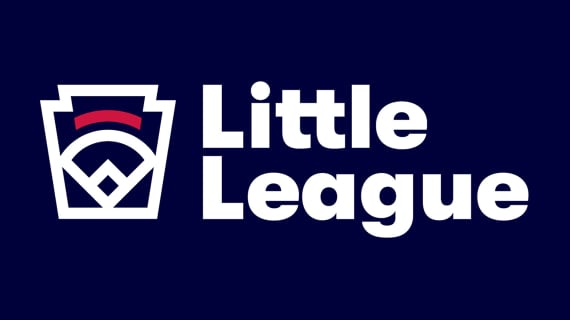 2024 District 8 RulesSignificant Changes 2024
2024 Little League Rulebook Significant Updates Regulations
Baseball, Softball, and Challenger – Regulation I(c)
 – The League: Outlines additional requirements as outlined in the Child
	Protection Program.

• Regulation I (c) (10): Mandatory Training and Continuing Education
• Regulation I (c) (11): Mandatory Reporting
• Regulation I (c) (12): Non-Retaliation
• Regulation I (c) (13): Prohibit One on One Contact

All volunteers must complete the Abuse Awareness Training mandated by Little League:  USAB Develops 
    (https://usabdevelops.com/memberships/131/login)

Please note that the Child Protection Program has been updated beginning with the 2024 season. Please review all updates at LittleLeague.org/ChildProtection.
2024 District 8 RulesSignificant Changes 2024
Softball – Rules 2.00, 8.01(s), 8.05(a) – Leaping: The act of leaping while delivering a pitch in softball is a legal  delivery. The pitcher may have both feet off the ground at the same time as long as both feet remain in the 24-inch width of the pitching plate and the pitcher does not replant the pivot foot. The replant of a pivot foot occurs when the pitcher pushes off the playing surface from anywhere other than the pitcher’s plate in the act of delivering a pitch.

Softball (Senior Division) – Rules 2.00, 3.03, 7.14(a) –
Designated Player (DP)/Flex: This change replaces the Designated Hitter with the Designated Player (DP)/Flex to provide more opportunity for players in Senior League Softball.
• Designated Player (DP): The player who is initially on the line-up card in the team’s batting order but not in the defensive line-up.
• Flex: The player who is initially listed in the tenth spot, and may play any defensive position, may enter the game on offense only in the Designated Player’s (DP) batting position
2024 District 8 RulesSignificant Changes TOURNAMENT 2024
Baseball and Softball (Tournament Play) 
Rule 2.00 – At-Bat: Clarifies that for purposes of satisfying Mandatory Play for Tournament Play only, the definition of At-Bat in regard to completing an At-Bat after a player is retired as a batter; retired as a batter-runner; reaches base and scores; or reaches base and the inning/game ends, does not apply in Tournament Play.
2024 District 8 Rules – Reg V
Player Pools
Used when a team is short of players
Come from existing regular season teams
Players may not be “borrowed” from the other team
Player Agent creates and runs the pool
Players are assigned on a rotating basis
Managers may not pick or choose players from the pool
Pool players may not pitch in the game
Must play at least nine consecutive outs and bat once
Utilize age-appropriate players from within the division or one age division below
2024 District 8 Rules – Reg VI (Pitchers-Baseball)
There is no limit on the number of pitchers a team may use in a game.
A pitcher once removed from the mound may not return as a pitcher (Minors/Majors).
INT/JR/SR- A pitcher remaining on defense in the game, but moving to a different position, can return as a pitcher anytime in the game, but only once per game.
A player may not pitch in more than one game in a day (Minors/Majors/Intermediate).
JR/SR: May pitch in more than one game in a day if they did not exceed 30 pitches in the first game.
2024 District 8 Rules – Reg VI (Pitchers-Baseball)
PITCH COUNT LIMITS
13-16 		95 Pitches Per Day
11-12 		85 Pitches Per Day
9-10 		75 Pitches Per Day
7-8 		50 Pitches Per Day
A pitcher who delivers 41 or more pitches in a game cannot play the position of catcher for the remainder of the day.
Any player who has played the position of catcher in four or more innings in a game is not eligible to pitch on that calendar day.
[Speaker Notes: The Little League Congress approved a new rule (not found in the 2018 rule book) which restricts any player that has played the position of catcher for four or more innings (an inning is defined as playing the position of catcher for one pitch while a team is on defense) from pitching for the remainder of that DAY.]
2024 District 8 Rules – Reg VI (Pitchers-Baseball)
A player who played the position of catcher for three (3) innings or less, moves to the pitcher position, and delivers 21 pitches or more (15- and 16 –year -olds: 31 pitches or more) in the same day, may not return to the catcher position on that calendar day.

Regulation VI(d) – Under no circumstances shall a player pitch on three consecutive days.
[Speaker Notes: The Little League Congress approved a new rule (not found in the 2018 rule book) which restricts any player that has played the position of catcher for four or more innings (an inning is defined as playing the position of catcher for one pitch while a team is on defense) from pitching for the remainder of that DAY.]
2024 District 8 Rules – Reg VI (Pitchers-Baseball)
Rest Requirements (Age 14 and under)
1-20 pitches in a day
No (0) calendar days of rest is required
21-35 pitches in a day
One calendar day of rest must be observed
36-50 pitches in a day
Two calendar days of rest must be observed
51-65 pitches in a day
Three calendar days of rest must be observed
66 or more pitches in a day
Four calendar days of rest must be observed
[Speaker Notes: *Violation of any section of this regulation can result in protest of the game in which it occurs.]
2024 District 8 Rules – Reg VI (Pitchers-Baseball)
Rest Requirements (15 – 16 years old)
1-30 pitches in a day
No (0) calendar days of rest is required
31-45 pitches in a day
One calendar day of rest must be observed
46-60 pitches in a day
Two calendar days of rest must be observed
61-75 pitches in a day
Three calendar days of rest must be observed
76 or more pitches in a day
Four calendar days of rest must be observed
[Speaker Notes: *Violation of any section of this regulation can result in protest of the game in which it occurs.]
2024 District 8 Rules – Reg VI (Pitchers-Baseball)
If a pitcher reaches a day(s) of rest threshold while facing a batter the pitcher may continue to pitch until:
The batter reaches base
The batter is retired
The third out is made to complete the half-inning or the game
The pitcher will only be required to observe the calendar day(s) of rest for the threshold reached during that at bat, provided the pitcher is removed before delivering a pitch to another batter
If a pitcher reaches their pitch count limit for the day while facing a batter the pitcher may continue to pitch until:
The batter reaches base
The batter is put out
The third out is made to complete the half-inning
[Speaker Notes: *Violation of any section of this regulation can result in protest of the game in which it occurs.]
2024 District 8 Rules – Reg VI (Pitchers-Softball)
Any player on the team may pitch.
Minors/Majors:
A player may pitch a maximum of 12 innings in a game.
If a player pitches 7 or more innings in a day, one calendar day of rest is mandatory.
Delivery of a single pitch constitutes having pitched in an inning.
Junior/Senior:
No pitching restrictions apply.
A pitcher may be withdrawn from the game, offensively or defensively, and return as a pitcher once per inning provided the return does not violate the substitution, visits per pitcher, or mandatory play rules.
No more than five pitchers per team shall be used in one game in Majors/Juniors/Seniors.
Pitching restrictions for 12 year olds participating in majors and juniors; the pitching rules and regulations regarding days of rest that are pertinent to the division in which the pitcher is used will apply to that game. Innings pitched in both divisions are taken into account when determining eligibility of the pitcher for a particular game, with respect to days of rest and numbers of innings available.
[Speaker Notes: *Violation of any section of this regulation can result in protest of the game in which it occurs.]
2024 District 8 Rules – Reg VII (Schedules)
Baseball:
Int/Jr/Sr: Doubleheaders are permitted.
Majors: A team may play in two doubleheader per week.
Minors: A team may play in one doubleheader per week.
below: No team shall be scheduled to play two games in one day.


Softball:
Jr/Sr: A team may play three games in a day.
Minors/Majors: A team may play two doubleheaders in a seven day period.
Tee Ball: No team shall be scheduled to play two games in one day.
[Speaker Notes: *Violation of any section of this regulation can result in protest of the game in which it occurs.]
2024 District 8 Rules – Reg XIV (Field Decorum)
Possession of firearms and/or use of tobacco/ alcohol/controlled substances in any form is prohibited on the field/benches/dugouts (e-cigarettes and vapors).

Managers and coaches can warm up pitchers (Regular Season ONLY).

Two adult base coaches are permitted.

Batboys are not permitted (at any level).

Uniformed players, managers, coaches and umpires only shall be permitted within the confines of the playing field just prior to and during the game (Maximum of 3 adults in the dugout, no kids not on team) (Rule 2 -Bench)
[Speaker Notes: *Since SVLL fields do not have bullpens, players may warm up in foul territory with use of a safety guard (player wearing a helmet and glove).
*One registered adult must remain in the dugout at all times.]
2024 District 8 Rules – Reg XIV (Field Decorum)
A manager or coach shall not leave the dugout except to confer with a player or umpire and only after receiving permission from an umpire.

At least one adult manager or coach must be in the dugout at all times.

Actions of players, coaches, umpires, and league officials must be above reproach (On or Off field).
[Speaker Notes: *Since SVLL fields do not have bullpens, players may warm up in foul territory with use of a safety guard (player wearing a helmet and glove).
*One registered adult must remain in the dugout at all times.]
2024 District 8 Rules – Rule 1
Batters Box
Baseball: 6’x3’; 6’x4’ for Int/Jr/Sr
3’ forward & 3’ backward from the center of home plate
Inside line: 4”; 6” for Int/Jr/Sr
Softball: 7’x3’
4’ forward & 3’ backward from the center of home plate
Inside line: 4”; 6” for Jr/Sr

Pitching Distances
Baseball: 46’ Minors/Majors; 50’ Int; 60’6” Jr/Sr
Softball: 35’ Minors; 40’ Majors; 43’ Jr/Sr
2024 District 8 Rules – Rule 1
Baseballs licensed by Little League will be printed with  RS or RS-T
Softballs:
Majors and above: 12 inches
Minors and below: 11 inches
Optic yellow or white or other colors
Baseball: The pitcher’s glove may not be white or gray.
Softball: Solid or multi-colored as long as the colors (s) are not the color of the ball being used in the game
Softball: the pitcher may not wear a catcher’s mitt of first baseman’s mitt.
Pitcher may wear a batting glove that is not white, gray, or optic yellow.
2024 District 8 Rules – Rule 1 (Bat Rules Baseball)
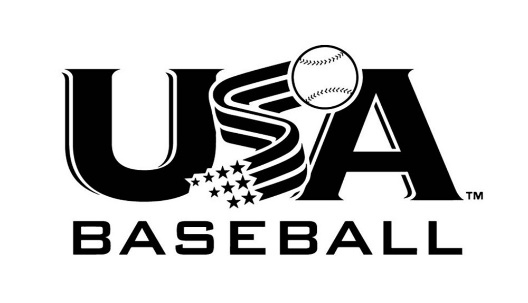 Bat Restrictions – USA Baseball Standard!
LL Majors and Below
Not more than 33 inches
Not more than 2-5/8 inches in diameter
INT/JRs/SRs
Not more than 34 inches for INT & JR
INT/JR must meet USA Baseball /BBCOR standard
Not more than 36 inches for SR
Not more than 2-5/8 inches in diameter (no 2-3/4 bats)
SRs, the bat must not weigh numerically more than three ounces less than the length of the bat (-3).
SRs must meet BBCOR performance standard
Non-wood bats must have a grip of cork, tape, or composition material for a minimum of 10 inches.
If the certification mark on a bat is not legible, that bat cannot be used and shall be removed from the game.
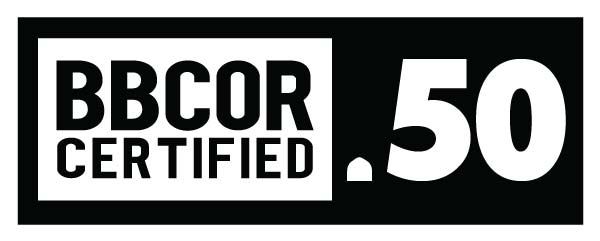 [Speaker Notes: .]
2024 District 8 Rules – Rule 1 (Bat Rules Softball)
LL Majors and Below
Not more than 33 inches
Not more than 2-1/4 inches in diameter
BPF of 1.20 or less

JR/SR
Not more than 34 inches
Not more than 2-1/4 inches in diameter
BPF of 1.20 or less

Non-wood bats must have a grip of cork, tape, or composition material for a minimum of 10 inches.

If the specification marks on a bat are not legible, that bat cannot be used and shall be removed from the game.
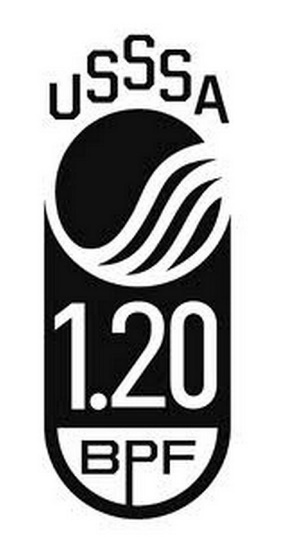 [Speaker Notes: Note: For 2018 all bats made of composite materials are prohibited from use in all divisions of Little League Baseball.]
2024 District 8 Rules – Rule 1
Team must have six (7 for Int/Jr/Sr) helmets
All padding must be present, - No cracks
No paint/tape/decals added except by the manufacturer
Helmets must have the NOCSAE logo
Must have a non-glare surface (can’t be mirror-like)
All males must wear athletic supporters
Male catchers must wear cups, chest protector (long or short model), shin guards, catcher’s mitt (baseball only), and catcher’s helmet/mask (NOCSAE) with dangling throat guard
Catcher must wear helmet/mask with dangling throat protector during infield/outfield practice, pitcher warm-up, and games (including practice)
2024 District 8 Rules – Rule 1
The pitcher’s undershirt sleeves, if exposed, shall not be white or gray and shall be a solid color.
Neoprene sleeves, if worn by a pitcher, must be covered by an undershirt.
A pitcher shall not wear any items on his/her hands, wrists or arms which may be distracting to the batter, e.g. sweat bands.
Shoes with metal spikes/cleats are not permitted. Shoes with molded cleats are permissible (Int/Jr/Sr: shoes with metal spikes or cleats are permitted).
Managers/Coaches must not wear conventional uniforms or shoes with metal spikes but may wear caps, slacks, and shirt (Majors and below).
2024 District 8 Rules – Rule 1
The on-deck position is not permitted.
INT/JR/SR allowed The on-deck batter shall be positioned in the on-deck circle closest to their dugout.
Only the first batter of each half-inning will be allowed outside the dugout (Coaches will remain in the dugout between innings).
The batting donut is NOT permitted.
Casts may not be worn during the game.
Jewelry of any composition may not be worn during the game.
Jewelry that alerts medical personnel to a specific condition are permissible.
Hard hair control items are permissible.
2024 District 8 Rules – Rule 2
Minor league uses the continuous batting order (everyone present bats)

Minor league 5 run limit per half-inning (may be waived in last inning by local rule)

Local league (Minor and Major) games must meet a minimum 1 hour and 45-minute time limit. Any inning which has been started prior to the time limit expiring will be completed. 

District Administrators overseeing interleague play activities and local Little League programs may establish a minimum 2-hour time limit for games in Intermediate (50-70) Division/Junior/ Senior League.
2024 District 8 Rules – Rule 2
Fair/Foul is determined by the position of the ball, not the position of the fielder

A FOUL TIP  is a batted ball that goes sharp and direct from the bat to the catcher’s hands and is legally caught.  It is not a foul tip unless caught and any foul tip that is caught is a strike, and the ball is in play. It is not a catch if it is a rebound, unless the ball has first touched the catcher’s glove or hand. A foul tip can only be caught by the catcher.
2024 District 8 Rules – Rule 2
A batter-runner cannot be tagged out after overrunning or over sliding first base if said batter-runner returns immediately to the base (this includes following a base on balls).

Bunt: 
Baseball: If no attempt is made to make contact with the ball outside the strike zone while in the bunting stance, it shall be called a ball. The batter must offer at the pitch for it to be a strike.
Softball: Holding the bat in the strike zone is considered an attempt at a bunt. In order to take a pitch the batter must withdraw the bat away backwards from the ball.
2024 District 8 Rules – Rule 3
A starter may reenter the game in the same position in the batting order provided their substitute has met the mandatory play rule
Once mandatory play is met, starter and sub can enter/re-enter for each other as desired. 
You can remove a starter before he meets the mandatory play requirement (6 outs/1 at bat) but not a substitute
Pitchers must complete one batter (starter or sub)
Managers determine if the field is fit to start play, once the game starts only the umpire can suspend play
Umpires will not call the game for at least 30 minutes after play has been suspended
Games will be suspended if thunder is heard, no exceptions (30 min count re-starts every time more thunder is heard)
[Speaker Notes: Note: You can remove a starter before he meets the mandatory play rules.
Note: Substitute pitchers must complete the batter they are facing or until the side is retired (unless the pitcher becomes ill or is injured)]
2024 District 8 Rules – Rule 3
No person is allowed on the field during games except uniformed players, coaches & umpires

Players and coaches shall not address or mingle with spectators during a game

No team shall use electronic equipment for communication with on-field personnel

One adult must remain in the dugout at all times
2024 District 8 Rules – Rule 3
SR Baseball may use a designated hitter
Mandatory Play ( Reg IV i ) still in effect

SR Softball may use a DP (Designated Player )/Flex

Managers must notify the UIC of all substitutions.
2024 District 8 Rules – Rule 4
Players who arrive after the game has started may be inserted into the lineup (Manager decision)
When using CBO, if a player has to leave, his spot in the lineup is skipped w/o penalty
No player or coach shall at any time incite or try to incite a demonstration by spectators or use language which will in any manner refer to or reflect upon opposing players, coaches, umpires or spectators
A coach ejected from a game must not be present at the game site for the rest of the game
A coach or player ejected from a game is suspended from his team’s next physically played game and may not be in attendance at the game site from which they were suspended
[Speaker Notes: Note: If a skipped player returns, he is inserted back in the lineup in his original spot
Note: CBO = Continuous Batting Order (used in the Little League Minors, Coach Pitch, and Tee Ball divisions).]
2024 District 8 Rules – Rule 4
A regulation game consists of six innings (7 Int/Jr/Sr)
If a game is called, it is a regulation game if:
4 innings are completed (5 Int/Jr/Sr)
8 run rule is in effect after 5 innings (6 Int/Jr/Sr)
10 run rule is in effect after 4 innings (5 Int/Jr/Sr)
15 run rule may be used after 3 innings (4 Int/Jr/Sr)

If a game is called during an incomplete inning, the game ends at the end of the last completed inning
[Speaker Notes: Note: If a game is forfeited, the umpire is required to file a report with the league President (through the UIC) within 24 hours stating the reason for the forfeiture.]
2024 District 8 Rules – Rule 4
A game may be forfeited by the Umpire-in-Chief if:
Note in District 8 Umpire will refer this to the Local League Board of Directors
A team fails to start play w/in 10 minutes of the apptd. time
A team refuses to continue play
A team fails to resume play w/in 1 min. after the umpire calls play
Fails to obey the umpires order to remove a player (reason. time)
Willfully and persistently violates any rules of the game
Employs tactics designed to delay or shorten the game

A game may not be started or continued w/ less than 9 players or 1 adult manger or acting manger present
    (competitive divisions)
4.16 Local League Option less than 8 players on each team.
[Speaker Notes: Note: If a game is forfeited, the umpire is required to file a report with the league President (through the UIC) within 24 hours stating the reason for the forfeiture.]
2024 District 8 Rules – Appeal
Live Ball (Rule 7.10)
Re-touch
Missed base
Return to first base
Touch home base
Dead Ball (Rule 6.06/7)
Batting out of Turn
Illegal Bat
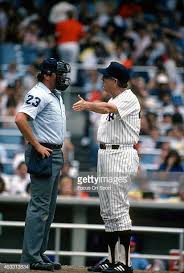 [Speaker Notes: Note:]
2024 District 8 Rules – Rule 4
Protesting the Game:
No protest shall be considered on a decision involving an umpire’s judgment

Only the manager has the right to protest a game

Protests must be made before any succeeding play

Protests must be submitted in writing to the league president within 24 hours

A committee reviews all protests (Pres, PA, UIC, +1 officer who is not a manager)
[Speaker Notes: Note: Games may be protested based on the violation or interpretation of a playing rule or use of an ineligible pitcher or player.]
2024 District 8 Rules – Rule 5
Only one offensive timeout is permitted per inning

Base runner hit by a fair batted ball (before it touches an infielder) is out (even if they are standing on a base)
Ball is dead and batter is awarded first base
If batted ball hits an umpire before it passes a defensive player the batter is awarded first base (runners advance if forced)
Runner hit by a fair batted ball that has passed an infielder (other than the pitcher) is not out and the ball remains in play

Thrown ball accidentally touching a base coach is live;   Pitched or thrown ball touching an umpire is live

The ball becomes dead when an umpire calls/signals time
Play resumes when the pitcher takes position on the pitchers plate with the ball in his possession and the plate umpire calls “Play”
[Speaker Notes: Note: The plate umpire should remember to put the ball in “play” following each dead ball situation.]
2024 District 8 Rules – Rule 6
After entering the Batter’s Box, the batter must remain in the box with at least one foot throughout the at bat.
EXCEPTIONS:
On a swing, slap, or check swing
When forced out of the box by a pitch
When the batter attempts a “drag bunt”
When the catcher does not catch the pitched ball
When a play has been attempted
When time has been called
When the pitcher leaves the dirt area of the pitching mound or takes a position more than five feet from the pitcher’s plate after receiving the ball or the catcher leaves the catcher’s box
On a three ball count pitch that is a strike that the batter thinks is a ball
Penalty: The umpire shall warn the batter. After one warning, the umpire shall call a strike. Any number of strikes can be called on a batter. 
AR: Only one warning needs to be issued per team before the umpire can start calling strikes for violation of this rule.
[Speaker Notes: Note:]
2024 District 8 Rules – Rule 6
If the third out of an inning is made before a batter completes his turn at bat, that batter will leadoff the next inning with a new strike count
If a batter refuses to take his position in the box, the umpire shall call a strike on the batter without the need for a pitch
The batter must have both feet in the batter’s box
Batter is out for hitting the ball with one or both feet on the ground entirely outside the batter’s box (there is no “foot on home plate rule in LL)
Dropped third strike rule in LL/INT/JR/SR BB/Softball
1st base not occupied, 1st base occupied w/ 2 outs
May attempt to advance until they enter the dugout or dead ball area
6.05(b)(2), 6.05(i), 6.09(b)
Batter is out if an infielder intentionally drops a fair line drive or fly if there are runners on base before 2 outs (this is not the same as the infield fly rule)
[Speaker Notes: Note:]
2024 District 8 Rules – Rule 6
Batter is out for illegal action when:
Hitting the ball with one or both feet on the ground entirely outside the  batter’s box

Stepping from one batter’s box to the other while the pitcher is in position ready to pitch

Interfering with the catcher’s fielding or throwing by stepping out of the batter’s box or making any other movement that hinders the catcher’s play at home base

The batter enters the batter’s box with one or both fee entirely on the ground with an illegal bat or is discovered having used an illegal bat prior to the next player entering the batter’s box
1st violation, the offensive team will  lose one eligible adult base coach for the duration of the game
2nd violation, the manager of the team will be ejected from the game
Any subsequent violation, the newly designated manager is ejected
The manager of the defense may advise the plate umpire of a decision to decline the penalty and accept the play. Such election shall be made immediately at the end of the play.
[Speaker Notes: Note:]
2024 District 8 Rules – Rule 6
Rule 6.07 covers batting out of turn
A batter shall be called out on appeal when failing to bat in his/her proper turn and another batter completes a turn at bat
Appeal must come before the next pitch
The proper batter may take his/her place in the batter’s box at any time before another batter completes a turn at bat
Fundamental 1: The proper batter is the player called out
Fundamental 2: If no appeal is made before a pitch to the next batter, the improper batter is considered to have batted in the proper turn and establishes the order that is to follow

Infield Fly Rule:
Runners on 1st & 2nd or 1st/2nd/3rd with less than two outs
Must be ruled that ball can be caught with routine effort (umpire judgment)
Batter is out if the ball is fair (even if not caught)
Runners may advance at their own risk
[Speaker Notes: Note:]
2024 District 8 Rules – Rule 6
Rule 6.08
 (Intentional Walk Rule for Baseball, all divisons 1 per player time per game)
Prior to or during the at bat, the defense elects to “Intentionally Walk” the batter by announcing such decision to the plate umpire.

Such notification must be made by the defensive manager. The manager must request and be granted “time” by the umpire and then inform the umpire of the defense’s intent to walk the batter.

The ball is dead and no other runners may advance unless forced by the batter’s award. The appropriate number of “balls” needed based on the count on the batter at the time of the manager’s request to complete the Intentional Walk.

Softball Only - 6.08(a) – Permits a defensive team to “intentionally walk” a batter in all divisions of softball.  At any time during the at bat, 1 time per player 1 time per game.
[Speaker Notes: Note:]
2024 District 8 Rules – Rule 7
Base Awards (each runner including the batter/runner)
3 bases if a fair ball is touched by detached equipment
2 bases if a thrown ball is touched by detached equipment
2 bases when a thrown ball goes out of play
Time of pitch if throw is first play by an infielder
Time of throw in all other cases
1 base when a pitched ball goes out of play
1 base if a fielder touches a pitched ball with detached equipment
Batter is entitled to one base if hit by a pitched ball (not in the strike zone)
[Speaker Notes: Note:]
2024 District 8 Rules – Rule 7
Obstruction:
Type A: A play is being made on the runner or the batter/runner is obstructed before he reaches first base
The ball is dead
Runners are awarded bases per umpire judgment
The obstructed runner shall be awarded at least one base beyond the last base legally touched before the obstruction
 
Type B: No play is being made on the obstructed runner
Delayed dead ball is signaled
The umpire will impose such penalties (if any) to nullify the act of obstruction
If a defensive player blocks the baseline or base without the ball obstruction shall be called
A fake tag is considered obstruction
[Speaker Notes: Note:]
2024 District 8 Rules – Rule 7
Runner is out for sliding head first while advancing (Int/JR/SR head first slide is permitted)

If two runners occupy the same base, the following runner is out when tagged

If a runner passes another runner (that isn’t already out or has not been obstructed), the following runner is out

Runner is out for running more than 3 feet outside the baseline to avoid a tag (baseline is set by the runner)

Runner is out for failing to slide or attempting to get around a tag (runner may be ejected for malicious contact); there is no must slide rule.
[Speaker Notes: Note:]
2024 District 8 Rules – Rule 7
Runner is out for intentionally interfering with a thrown ball

Runner is out for interfering with a fielder making a play

Runner is out if the batter interferes with a play at home before two are out, if two are out the batter is out

If a base comes loose, no play can be made on that runner at that base if the runner has reached base safely
[Speaker Notes: Note:]
2024 District 8 Rules – Rule 7
Interference
The batter hinders the catcher while attempting to field the ball
The batter intentionally deflects the course of a foul ball in any manner
A runner intentionally interferes with the intent to break up a double play
Batter/Runner is called out and the runner who advanced closest to home plate is out regardless of where the double play might have been
A base coach physically assists a runner
Runner fails to avoid a fielder attempting to field a batted ball
A fair ball touches the batter or runner before touching a fielder
Runner intentionally kicks a batted ball
Penalty for interference: The runner is out and the ball is dead

Please also consider the following rule that applies to interference: Rule 6.06(c): A batter is out for illegal action when: interfering with the catcher’s fielding or throwing by stepping out of the batter’s box or making any other movement that hinders the catcher’s actions at home base or the catcher’s attempt to play on a runner or failing to make a reasonable effort  to vacate a congested area when there is a throw to home plate and there is time for the batter to move away.
[Speaker Notes: Note:]
2024 District 8 Rules – Rule 7
Appeals
No appeal can be made if the ball is dead
Any appeal must be made before the next pitch, or any play or attempted play
Appeal can be a verbal request or non-verbal (unmistakable act)
Successive appeals may not be made on a runner at the same base
Appeal plays may require an umpire to recognize an apparent fourth out
[Speaker Notes: Note:]
2024 District 8 Rules – Rule 7
Leaving a base early
Base runners shall not leave their bases until the ball reaches the batter (Minors BB, Majors BB, Minors SB)
Base runner shall not leave their bases until the ball is released by the pitcher (Majors softball and above)
Runners are not out for leaving base early in LLB
Runners are out for leaving early in softball
A violation by one base runner shall affect all other base runners (baseball)
If a play follows the violation and the runner is out, the play stands (baseball)
If a play follows and the batter reaches base, all runners are returned to the closest open base to which they were at the start of the play (baseball)
This rule can cause a run to be taken off the board
[Speaker Notes: Note:]
2024 District 8 Rules – Rule 7
Softball Rule 7.08:
When a runner is off base after a pitch or as result of a batter completing a turn at bat, and while the pitcher has the ball within the eight foot radius circle, the runner must immediately attempt to advance to the next base or return to the base the runner is entitled.
If the pitcher has possession of the ball within the pitcher’s circle, and is not making a play (a fake throw is considered a play), runners not in contact with their bases must immediately attempt to advance or return to base.
PENALTY:
The ball is dead. “No Pitch” is declared and the runner is out.
Eight foot radius circle must be properly marked.
[Speaker Notes: Note:]
2024 District 8 Rules – Rule 7
Special Pinch Runner (7.14)
May be used once each inning for any offensive player (must be a player not in the batting order)
A player may only be removed for a special pinch runner one time during a game
The player for whom the special pinch runner runs is not subject to removal from the lineup
Does not apply if the continuous batting order is being used – Use last out
Courtesy runners Pitcher and Catchers w/ 2 outs
[Speaker Notes: Note:]
2024 District 8 Rules – Rule 7
Double First Base (7.15)
Fair must be white/foul green or orange
Defense must use white section of the base
Batter/runner must use the colored section on his/her first attempt to tag first base if a play is being made on him/her
Batter may only return to the white section of the base once they have passed first base Must use the white section of the base when tagging up on a fly ball
Prior to the pitch the runner must maintain contact with the white section of the base
[Speaker Notes: Note:]
2024 District 8 Rules – Rule 8 (Baseball)
The windup or set position may be used at any time
Illegal pitch with bases unoccupied shall be called a ball
There is no balk in LLB (Balk rules apply to Int/Jr/Sr)
A ball which slips out of the pitcher’s hands and crosses the foul line shall be called a ball, otherwise “no pitch” (Balk if runners are on base in Int/Jr/Sr)
Pitcher shall not bring his hand to his mouth while on the pitcher’s plate – Penalty for this is a ball
Pitcher shall not deface the ball in any manner (penalty ball + warning)
Pitcher shall not intentionally pitch at the batter
8 warm up pitches or 1 minute between innings
Pitcher shall deliver the ball within 20 seconds (P: Ball)
Pitcher must be replaced on the 2nd visit in one inning
Pitcher must be replaced on the 3rd visit in one game
[Speaker Notes: Note:]
2024 District 8 Rules – Rule 8.01  (Softball)
Both feet must be on the ground within or partially within the 24-inch length of the pitcher’s plate
The shoulders shall be in line with first and third base
Pivot foot shall be in contact with the pitcher’s plate, foot must be on or partially on the top of the surface of the pitcher’s plate. The non-pivot foot must be on or behind the pitcher’s plate.
The pitcher shall take the signal with the hands separated
Pitcher must come to the pitcher’s plate with the hands separated
The pitcher shall hold the ball in one or both hands in front of the body for not less than 1 second and not more than 10 seconds before starting the delivery.
A backward step may be taken before or simultaneous with the hands being brought together. The pivot foot must remain in contact with the pitching plate at all times prior to the forward step.
The step must be forward and toward the batter within or partially within the 24-inch length of the pitcher’s plate.
The pitcher may not take the pitching position on the pitcher’s plate without having the ball in her possession.
[Speaker Notes: Note:]
2024 District 8 Rules – Rule 8.01 (Softball)
The pitcher must not make two revolutions of the arms in the windmill motion. A pitcher may drop the arm to the side and to the rear before starting the windmill motion.
The delivery must be an underhanded motion with the hand below the hip and the wrist not farther from the body than the elbow.
Pushing off with the pivot foot from a place other than the pitcher’s plate is illegal. This includes a crow hop as defined under rule 2.00.
The act of leaping while delivering a pitch in softball is a legal delivery.  The pitcher may have both feet off the ground at the same time as long as both feet remain in the 24-inch width of the pitching plate and the pitcher does not replant the pivot foot. The replant of a pivot foot occurs when the pitcher pushes off the playing surface from anywhere other than the pitcher’s plate in the act of delivering a pitch.
The pitcher must not make another revolution after releasing the ball.
The pitcher shall not deliberately drop, roll, or bounce the ball in order to prevent the batter from hitting it.
The pitcher may remove him/herself from the pitcher’s plate with either foot first prior to the hands being brought together. 
PENALTY: ILLEGAL PITCH
 All Divisions: Ball
[Speaker Notes: Note:]
2024 District 8 Rules – Rule 8 (Softball)
If a ball slips from the pitcher’s hand before, during or up to the delivery of a pitch, a ball is declared on the batter.
Pitcher shall not deface the ball in any manner or intentionally delay the game by throwing the ball to players other than the catcher (penalty: Warning, Removal from the game)
Pitcher shall deliver the ball within 20 seconds (penalty: ball in Minors/Majors; Illegal Pitch in Jr/Sr)
8 warm up pitches or 1 minute between innings
Pitcher must be replaced on the 2nd visit in one inning
Pitcher must be replaced on the 3rd visit in one game
“No Pitch” shall be called when a runner is called out for leaving the base too soon
It is an illegal pitch if the pitcher throws to a base while the pivot foot is in contact with the pitcher’s plate
[Speaker Notes: Note:]
2024 District 8 Rules – Rule 9
9.01(c) – The umpire has the authority to rule on any point not specifically covered in the rules
No player or coach shall object to judgment decisions (really!)
Did you know that the term “judgment” appears in all sections (1-9) of the Little League Baseball and Softball rule books.
Umpires may order both teams into their dugouts and suspend play until league officials deal with unruly fans
Managers may appeal decisions which appear to be in conflict with the rules (to the umpire who made the ruling)
Umpires shall report ejections and any other noteworthy incidents to the UIC and President within 24 hours
[Speaker Notes: Note:]
2024 District 8 Rules – Rule 9
Rule 9.01(d): Unsportsmanlike behavior; the local league may determine if stealing and relaying of pitch selection and location is unsportsmanlike (*Mandatory for tournament)

Rule 9.01(e): Provides umpires guidance regarding fights and physical altercations.
A manager, coach, or player shall not leave their position in the field or bench area during a fight or physical confrontation
A manager or coach who attempts to prevent a fight or restore order, in the umpire’s judgement, is not in violation of this rule.
PENALTY for (d) and (e): The umpire shall eject the offender(s) from the game immediately.
YOU ARE THE VISIBLE STANDARD OF ACCEPTABLE BEHAVIOR FOR THE LITTLE LEAGUE PROGRAM!
[Speaker Notes: Note:]
2024 District 8 Rules – Contact
John Hildreth - UIC
John_hildrethii@msn.com
227-9257 (C)
803-9221 (H)
538-1929 (W)

Robin Murray - DA
rmurray23@cox.net
234-7160 (C)
458-9415 (H)
538-5139 (W)
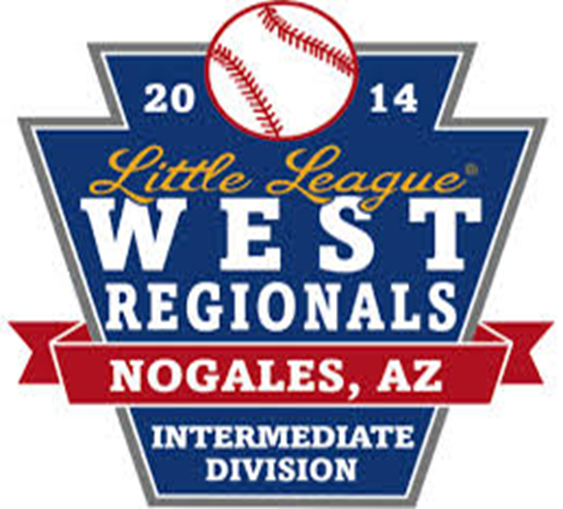 [Speaker Notes: Note:]
2024 District 8 Rules – Umpires
Arrive early enough to check equipment
A good pregame meeting sets a positive tone
Steps for dealing with coaches:
Ignore
Acknowledge (hold up hand & say “Coach, that’s enough”
Warn (“Coach, this is your warning, return to the dugout”)
Restriction (restrict coach to the dugout for the rest of the game)
Eject (if coach still fails to comply, remove him from the field)
Be a good listener, let the manager have his say
Ask the coach what rule he thinks applies
If your partner ends the discussion, step in and direct the coach away from your partner
[Speaker Notes: Note:]
2024 District 8 Rules – Umpires
Steps for creating a good image of a play:
On the rubber
Get Set
Track
Read
Hold
Call
On the bases:
Focus eyes on the front side of the base
Listen for the snap of the ball in the glove
Listen for the thud of the runners foot on the bag
Find the ball/determine the status of the ball
Call
Concentration is the key!
[Speaker Notes: Note:]
2024 District 8 Rules – Umpires
Don’t miss an opportunity to call a strike or an out
If the catcher doesn’t catch it, it’s an easy ball call
If the runner is stealing, call it a strike unless it is clearly way out of the zone
You can’t be wrong on a judgment call, if it’s close, sell it (step towards a close call)
95% of the calls make themselves, you earn your hotdog and coke on the other 5%
Always Enjoy the game!
[Speaker Notes: Note:]
2024 District 8 Rules – Basic Six
Ball
Strike
Safe
Out
Time
Foul (don’t’ vocalize “Fair”)
[Speaker Notes: Note:]
2024 District 8 Rules – Plate
Use the slot position
Slow down, call balls down/strikes up
Call every pitch (ball, strike called (swinging strike only give a visual indication)
“Illegal Pitch”
“Balk”
Clear to the left
Point of plate, 1B line/3B line extended
Use the “Wedge”
[Speaker Notes: Note:]
2024 District 8 Rules – Field
A/B/C & 1/2/3
Angle/Distance
Pivot
Fly Balls/Trouble Balls
First to Third
Working Area/Library
Communication
Infield Fly Rule
Timing Play
First to Third
[Speaker Notes: Note:]
2024 District 8 Rules – Rule 4
League uses the continuous batting order and a player gets hurt while at-bat. What do we do now? Answer: The  next batter in the order takes his/her place and assumes the count and the game continues. If that injured player is unable to continue in the game the next time, he/she is scheduled to bat merely skip over him/her and continue the game.

League is using the CBO and a player is at bat, hits the ball and is hurt while running the bases. Who takes his place on the base? It is recommended that the last out of last inning or  last out of that offensive inning or a Courtesy runner . What you need to watch out for is getting in a situation where the offensive team needs a run and all of a sudden, they need a runner and “they” select the team’s fastest runner. Make it clean and in writing so there will never be any questions if using CBO during Regular Season,  Tournament will use above in Red.
League is using the CBO at the Intermediate (50-70)/Junior/Senior League level and wants to take its pitcher off the mound put him/her in the dugout for a rest and bring him/ her back later because he/she is still in the line- up.  Can they do that? No. While admittedly the player is still in the batting order, however, when they took the pitcher off the mound and moved him/her to the dugout they lost their chance to bring the pitcher back. The rule was written to keep the pitcher in the lineup both offensively and defensively.

Little League® Umpire School Rules Instruction Manual Page 47 & Tournament Playing Rules (Apps)
[Speaker Notes: Note: If a skipped player returns, he is inserted back in the lineup in his original spot
Note: CBO = Continuous Batting Order (used in the Little League Minors, Coach Pitch, and Tee Ball divisions).]